Ensuring Quality: Using Customer Evaluations in Peer Co-Reflection SupervisionAnn Kasper, MA, CPSS, BDann@empowermentroots.comwww.choiceheals.comwww.kasperconnects.com
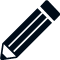 *
Please type in the chat:1. Your Name2. Location3. Identify as a      		Supervisor/Peer/Other4. Identify as a cat, dog or snake person today?
Today’s Topics:1. Co-Refleciton Supervision2. Peer Customer Evaluations
Yay!
“Out beyond the ideas of wrong-doing and right-doing, there is a field. I’ll meet you there. When the soul lies down in that grass. the world is too full to talk about.”
-  Rumi, 1207-1273, Persian Poet
Hello!
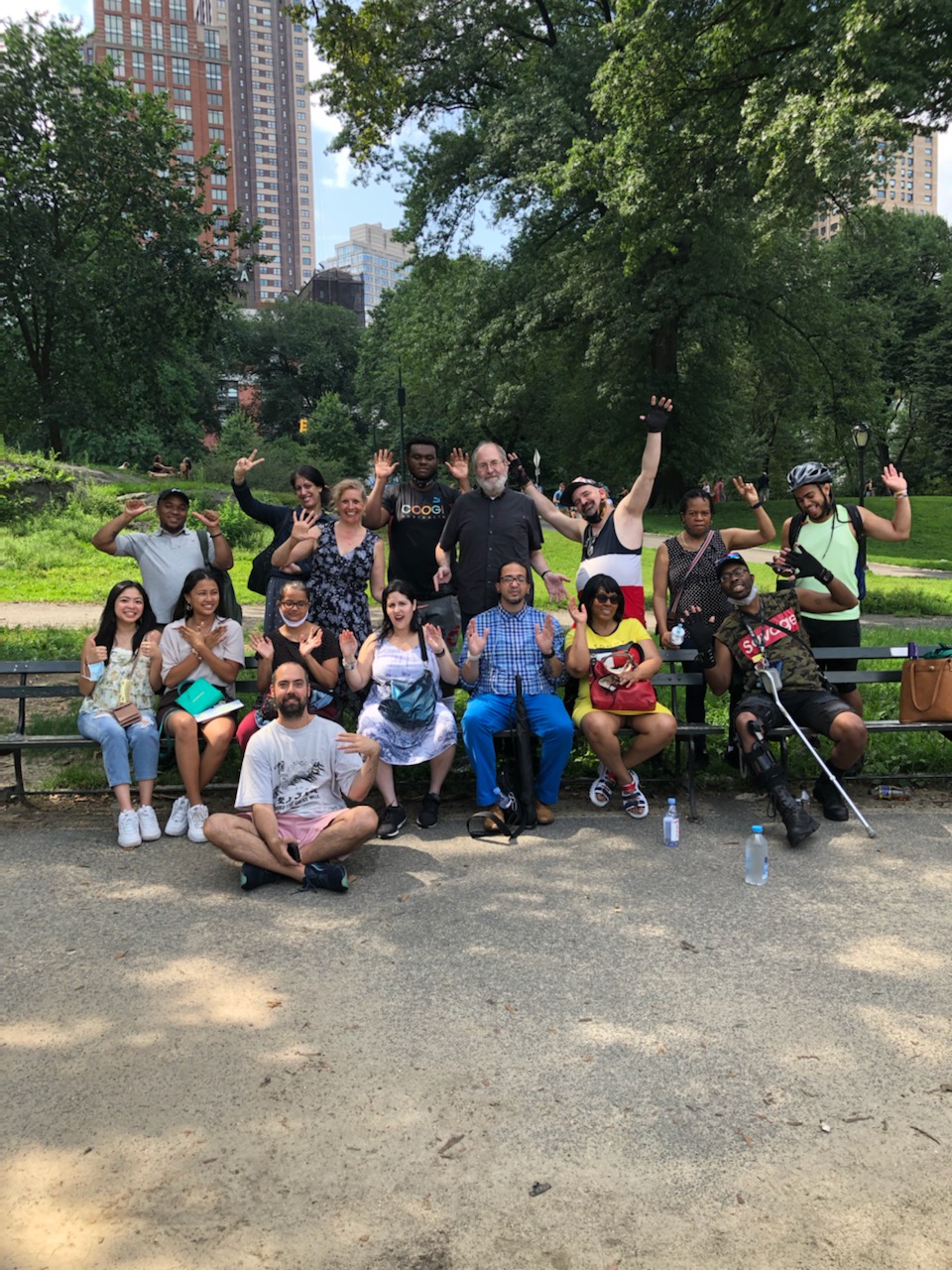 I am Ann Kasper
I am here because I am team member building systems, a peer support specialist, and a service-user. 
A person with lived and loved experiences.
Ann Kasper, MA, CPSS, BD
ann@empowermentroots.com 
www.choiceheals.com   www.vimeo.com/mentalhealthfreedom
5
I love traveling and international exchange!  Do you?
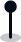 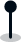 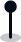 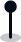 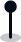 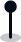 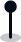 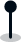 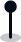 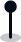 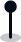 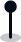 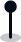 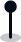 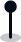 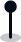 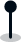 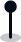 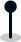 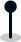 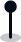 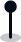 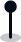 6
Find more maps at slidescarnival.com/extra-free-resources-icons-and-maps
\    Thank you to 1. Oregon Senior Peer Outreach2. Lori Franke, Sharon Kheun, Todd Trautner, Kimberly Lindsay
Yay!
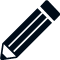 *
How are you doing?    a  😸    b  💑    c  😭    d  😒   e please type in the chat
“Healing is   an inside job.”
Ann Kasper, MA, PSS, BD
9
For this Session:-Your (volunteer) roles:*Choose to talk in the small group breakout discussions, someone to take notes*Participate on the chat*Particpate in the group discussions*Stay awake
Today’s Topics:1. Co-Refleciton Supervision2. Peer Customer Evaluations
Yay!
Small Groups Now1. Name2. What you hope to gain from this session3. Favorite dessert
*
Intentional Peer Support Shery Mead and Chris Hansen
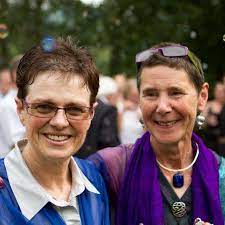 www.intentionalpeersupport.org
YouTube: Intentional Peer Support
13
What is Intentional Peer Support?
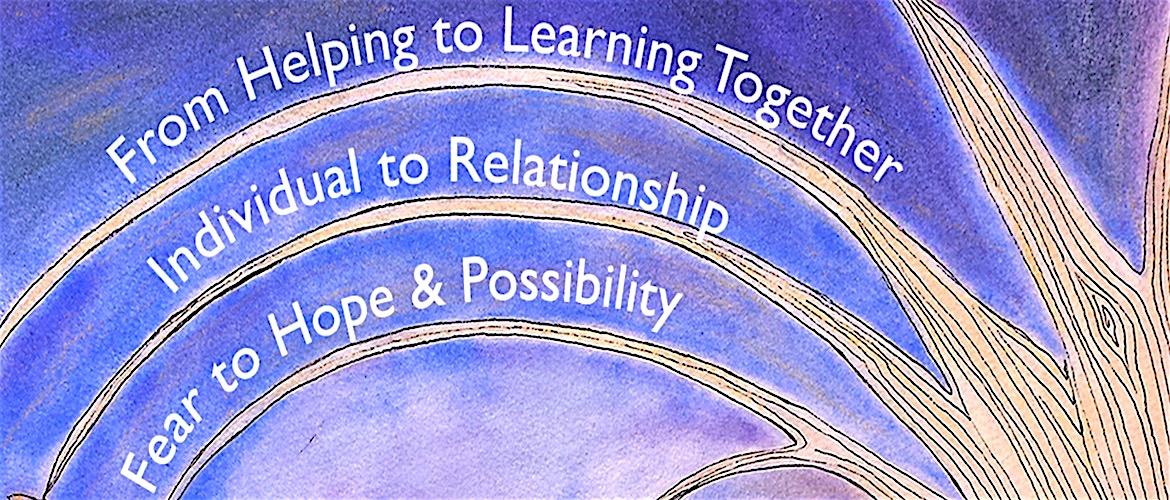 www.intentionalpeersupport.org
14
What is Intentional Peer Support?
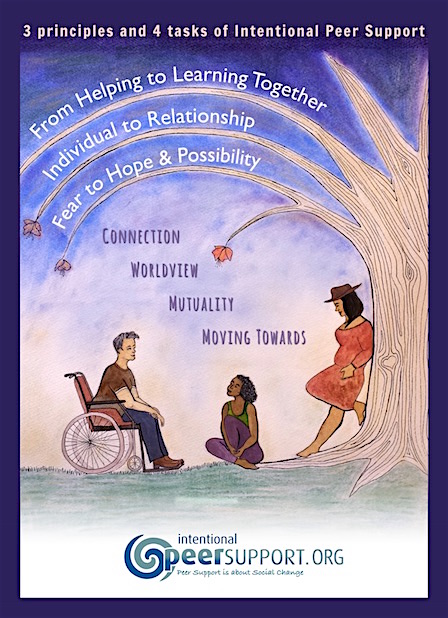 15
What is Intentional Peer Support?
Relationship First connection
***worldview***      🌏
mutuality
moving towards
16
What is Intentional Peer Support?
Be Curious
Ask Open-Ended Questions
17
Intentional Peer Support-Open the Story
I wonder.. 
Help me understand …
What makes that so…
If you could have what you want, what would that be?
What can we do to get there?
18
What is Co-Reflection Peer Support Style Supervision?
Co-Creating 
Mutual with Boundaries
Finding Meaning and Solutions Together
19
Question for You All
What do your supervisors do if there is a problem with the peer service? \

For supervisors: How do handle customer complaints with your peer supporters?
20
Healing-Informed Approach
-  Ann Kasper
Peer Support EvaluationHave you ever received “bad” peer services yourself?What happened?  Could you give feedback about it?
*
Question for You All
How do you currently get information on the quality of the peer support your program offers?
23
Oregon Senior Peer Outreach
Check on 
Life Satisfaction
Loneliness
Program Entry and Exit
Looking for:
Are there changes in loneliness?
Are there reductions in emergency service usage?
24
Oregon Senior Peer Outreach
Loneliness Measures:
Health and Retirement Study (HRS) 

http://hrsonline.isr.umich.edu
*
25
Oregon Senior Peer Outreach Surveys
Intentional Peer Support Competencies Scale

Disagree
Neither Agree of Disagree
Agree
Strongly Agree
Some of the statements include:
-I feel like the peer support specialsit and I are building a real connection.
-Conversations with the peer support specialist leave me hopeful.
26
Let’s Co-Create:  How to create and conduct a customer evaluation survey for peers
4. Have an independent surveyer if possible
1. What are the values of the program?
2. What are the values of the peers?
S
5. Think about most comfortable methods to collect information
6. Measure  and compare results over time
3. What are the values of the funders and future funders?
27
Timing of the Surveys
Too much is not a good thing in this case.
28
Question for You All
How do you currently bring information or feedback of the peer support to your peer supporters?
29
Breakout Small Group Session
Goals:   

To get to know some other participants around the country and their favorite desserts

To come up with some evaluation questions or points of customer review for your program 

Bring some suggestions back to the large group
30
*Suggestion New Refugees and Asylees
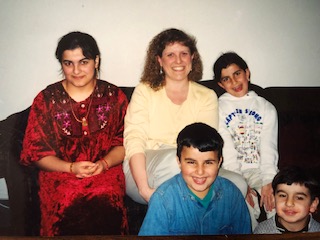 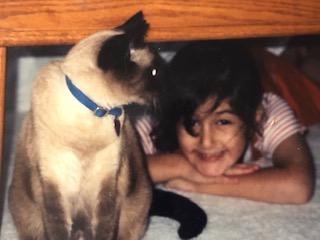 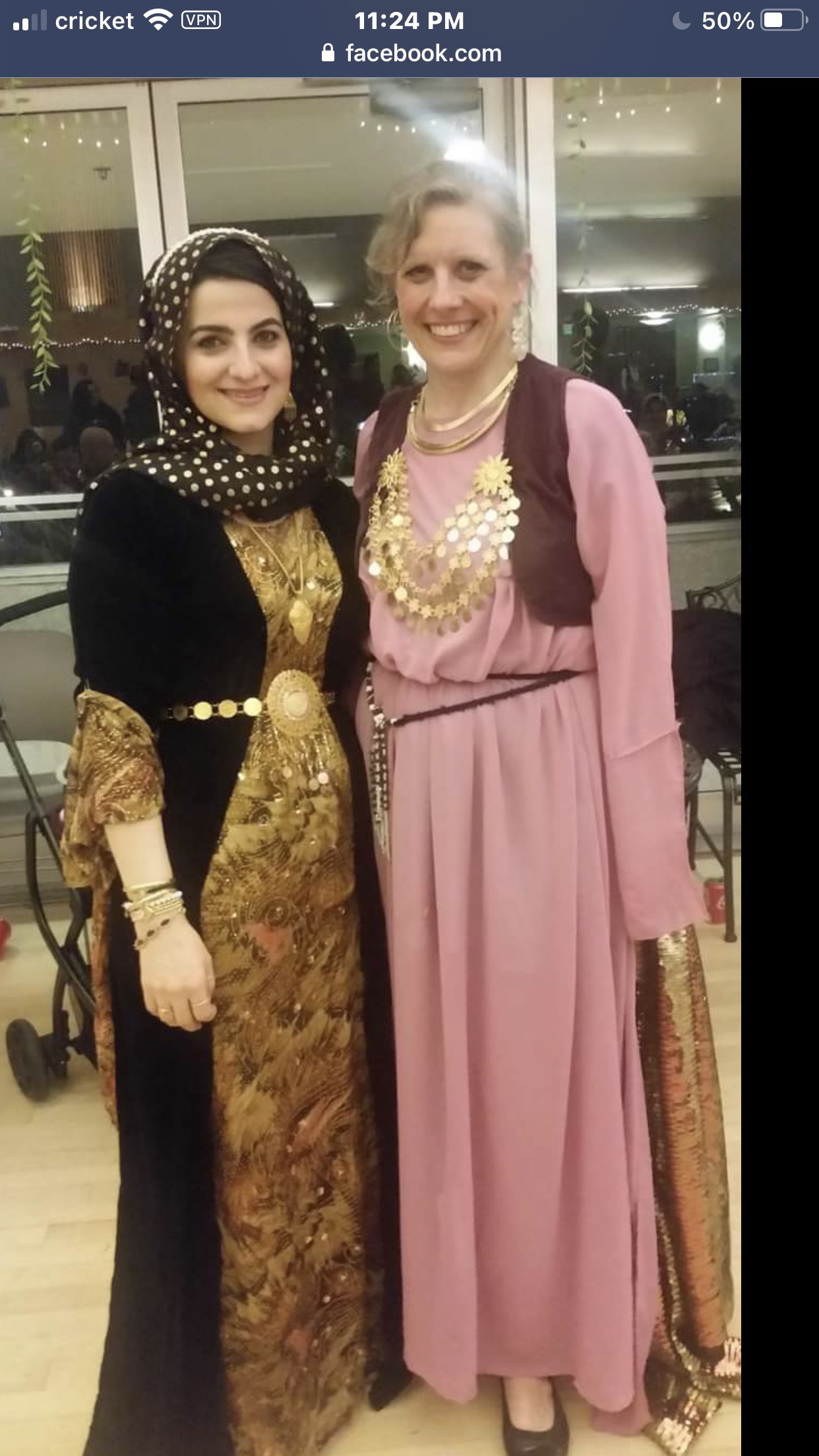 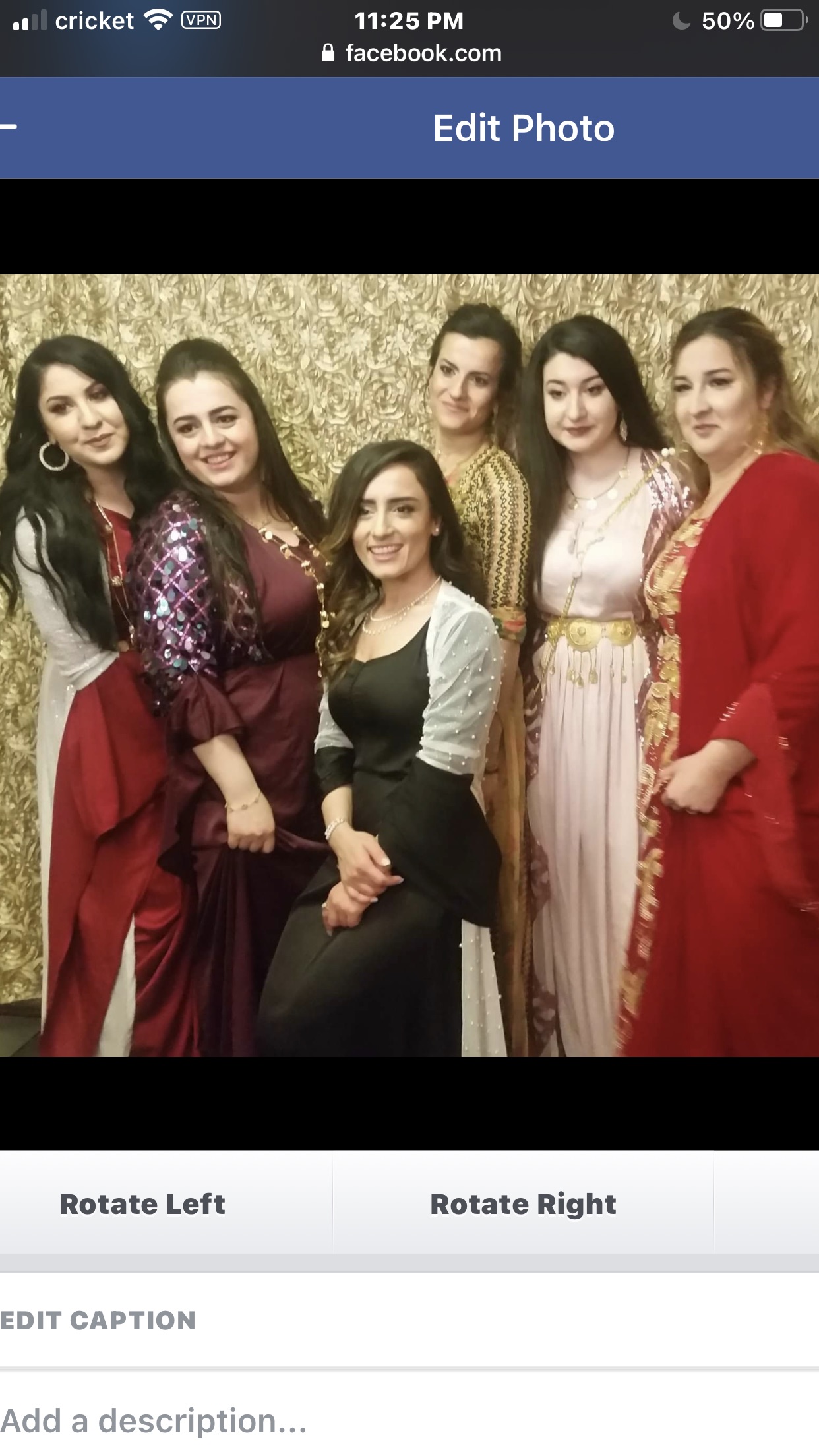 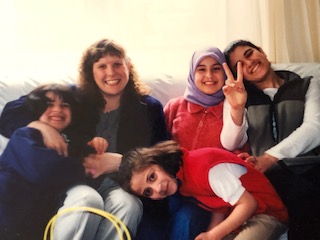 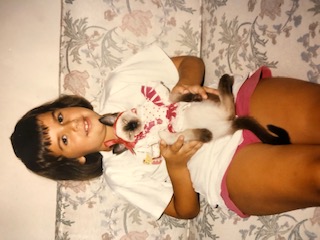 31
Yay!
What are you taking away from today?1. Co-Reflection Supervision2. Peer Customer Evaluations
From my ohana to yours
How Could Anyone – Shaina Noll


How could any one ever tell you 
you were anything less than beautiful?

How could anyone ever tell you 
you were less than whole?

How could anyone fail to notice your loving is a miracle

How deeply your connected to my soul
33
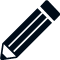 *
How was you today?    a  😸    b  💑    c  😭    d  😒   e please type in the chat
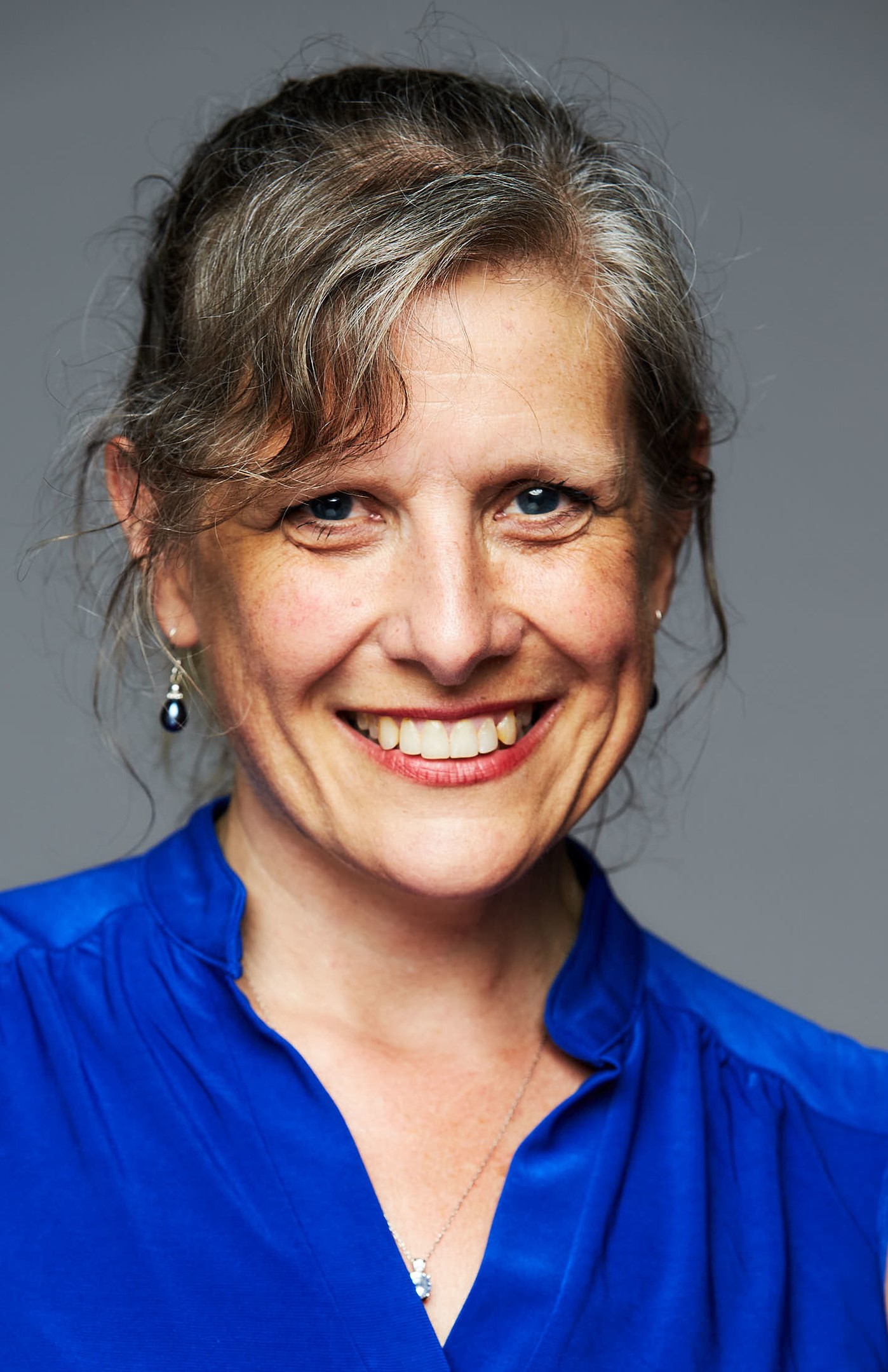 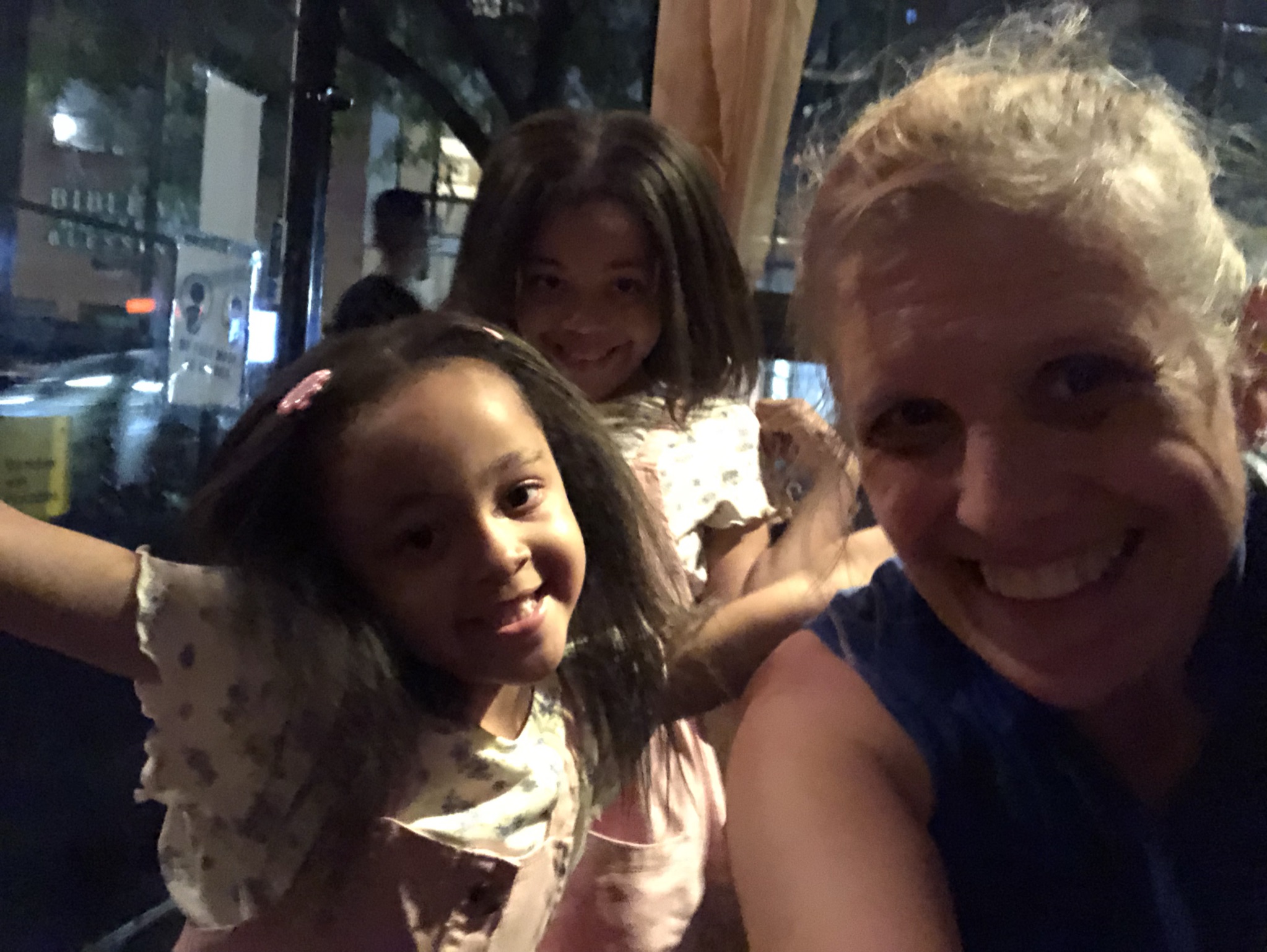 Thanks!
Any questions?
You can find me at
@annkasper
ann@empowermentroots.com
kasperconnects.com
www.vimeo.com/mentalhealthfreedom
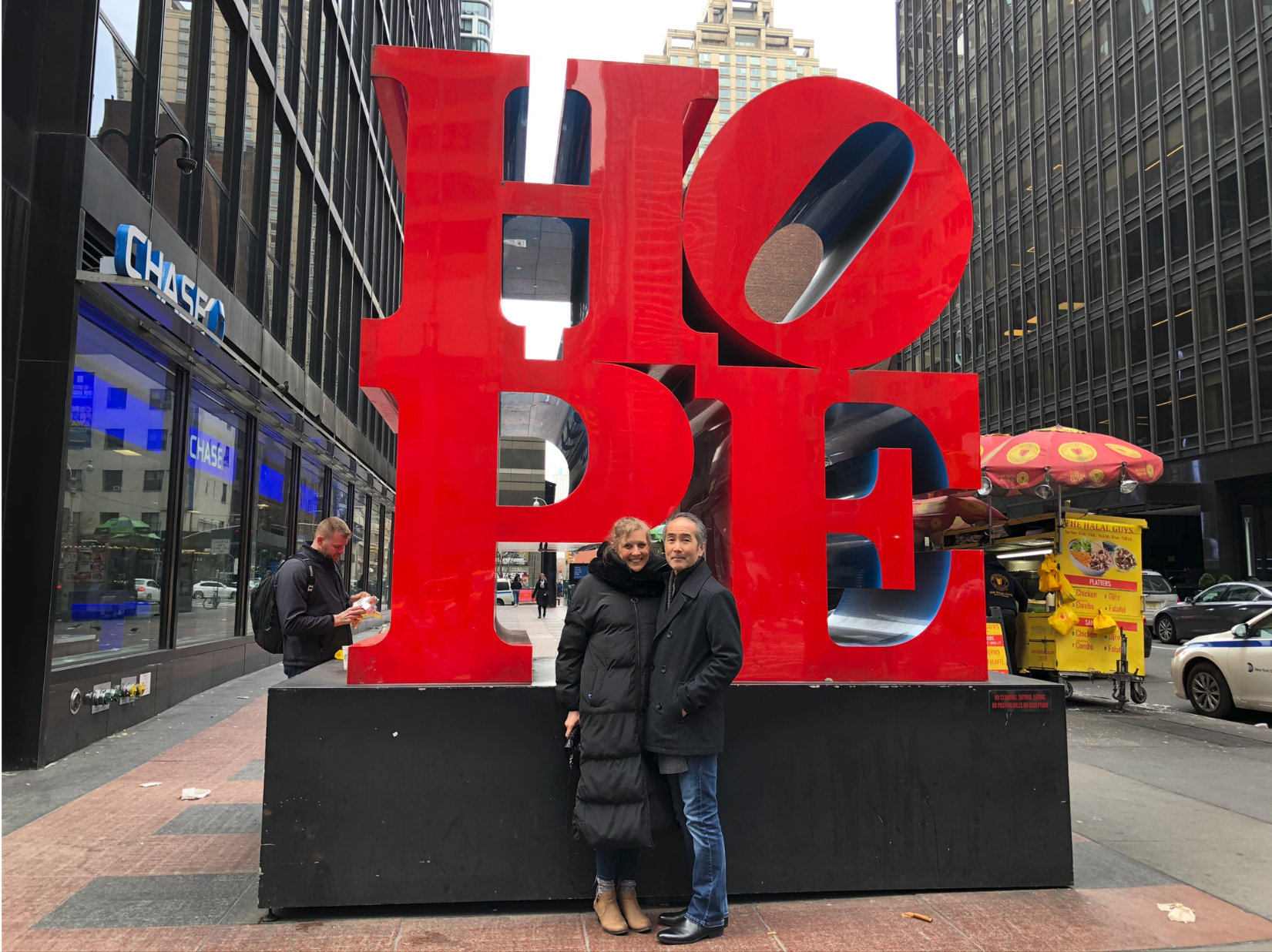 Presentation template by SlidesCarnival
35